Муниципальное бюджетное  дошкольное  образовательное  учреждение  
«Детский  сад комбинированного вида № 41 «Золотая рыбка»
«Лэпбук  в  работе  учителя-логопеда»
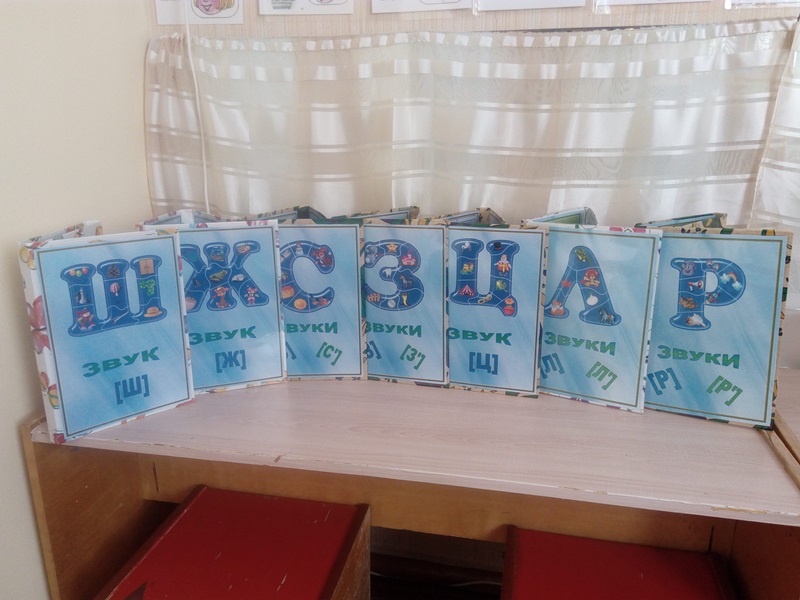 Подготовила:  
учитель-логопед 
МБДОУ «Д/с № 41» 
Беляева Т.В.
Г.Рубцовск
2024г.
Лэпбук (lapbook), или как его еще называют тематическая или интерактивная папка, - это самодельная бумажная книжка с кармашками, дверками, окошками, подвижными деталями, которые ребенок может доставать, перекладывать, складывать по своему усмотрению.
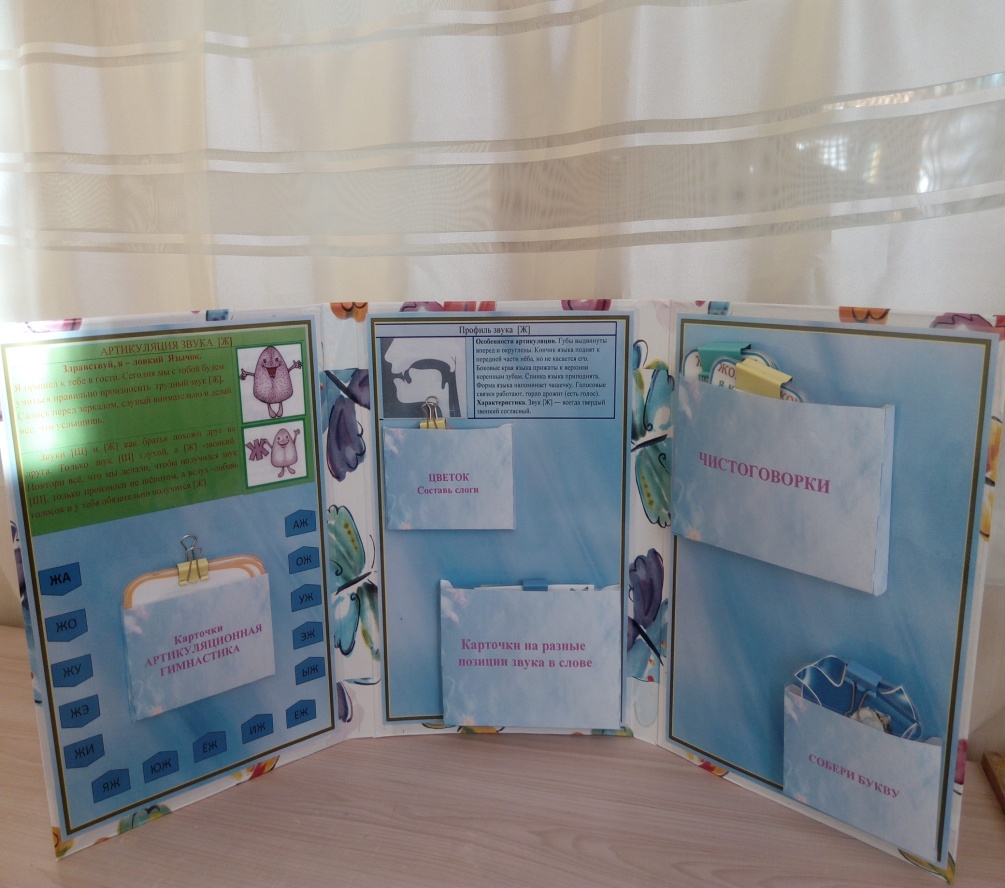 Лэпбук:- информативен;- полифункционален: способствует развитию творчества, воображения;- пригоден к использованию одновременно группой детей (в том числе с участием взрослого как играющего партнера);
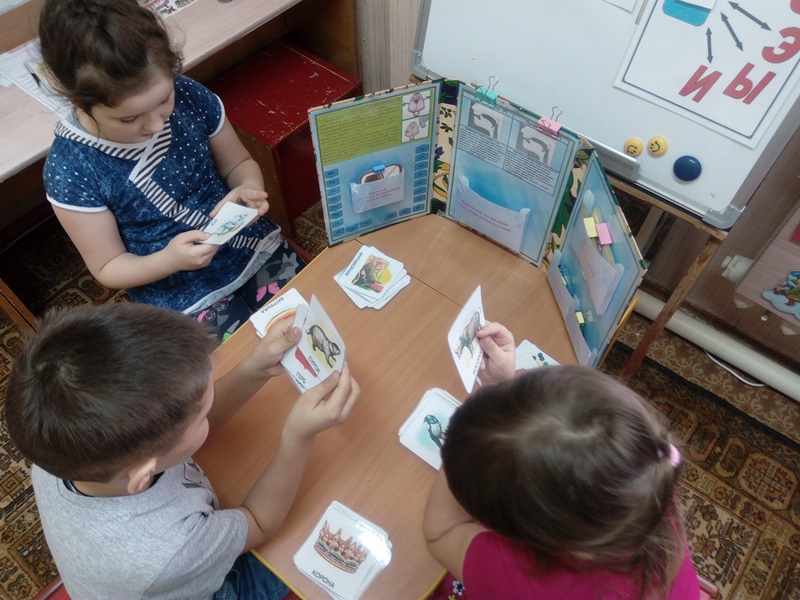 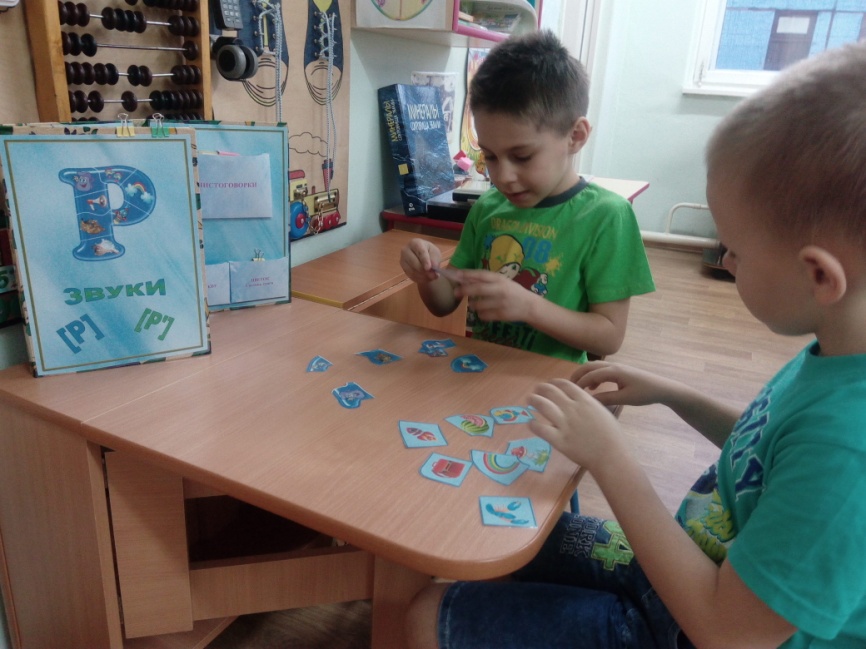 - обладает дидактическими свойствами, несет в себе способы ознакомления с речевым  материалом;- вариативен (есть несколько вариантов использования каждой его части);
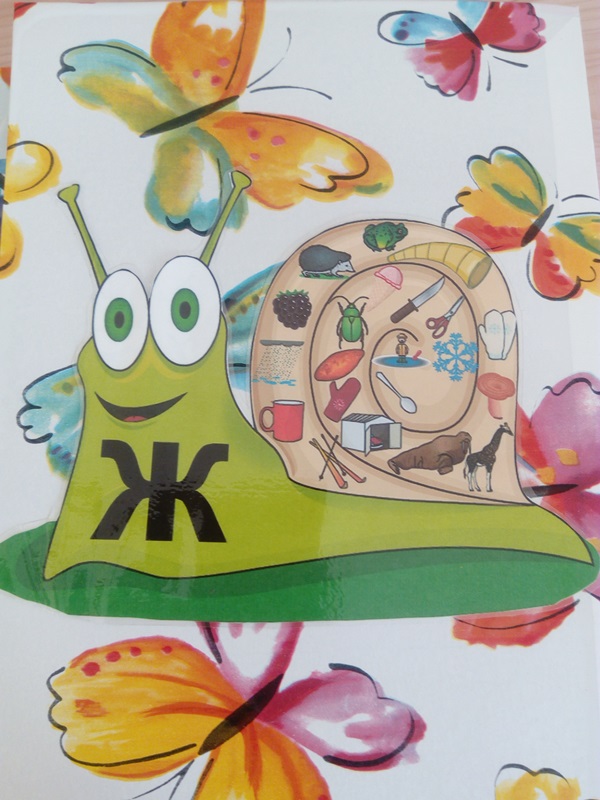 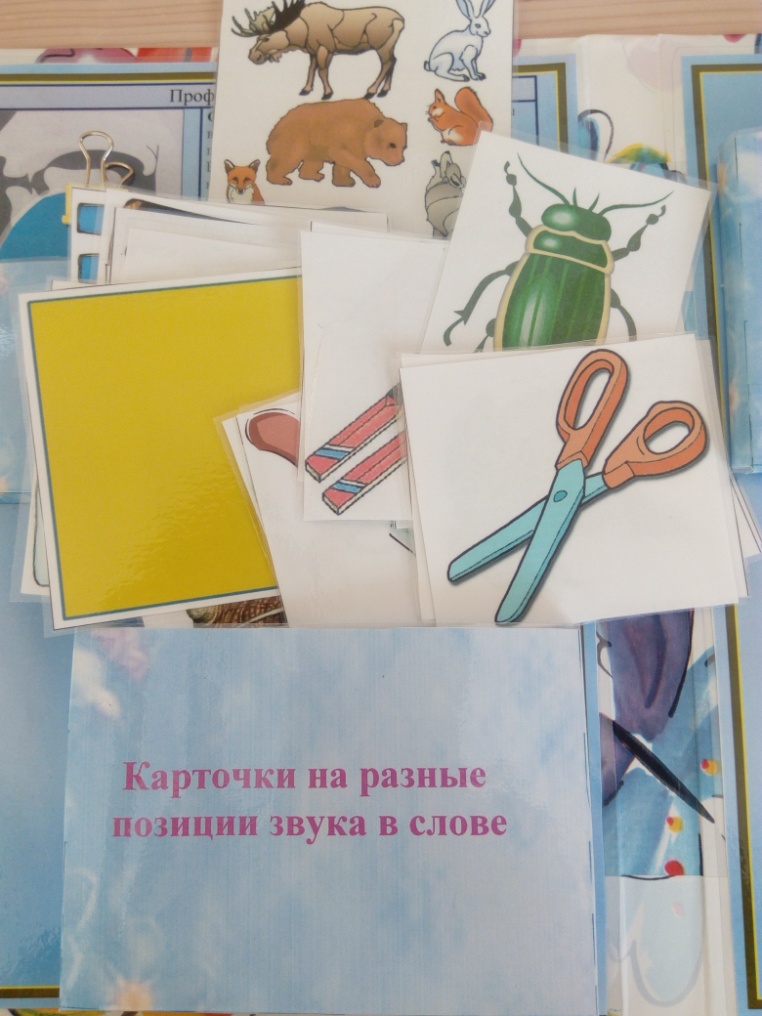 - его структура и содержание доступно детям дошкольного возраста;- обеспечивает игровую, познавательную, исследовательскую и творческую активность всех воспитанников.
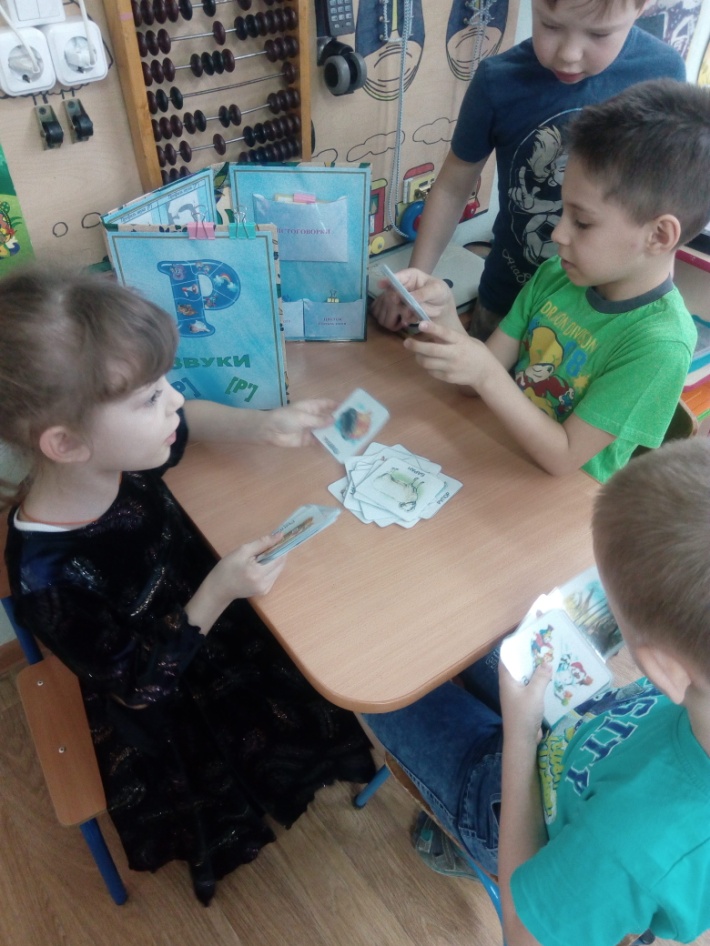 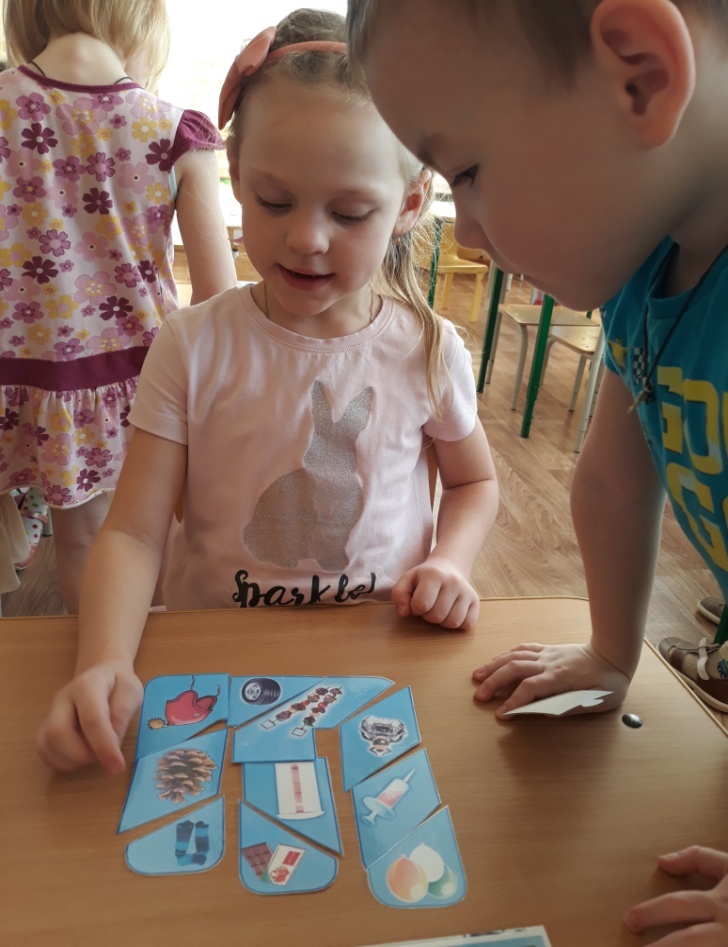 Задачи:
- пробудить в ребенке желание самому активно участвовать в процессе исправления звукопроизношения;
- повысить познавательную активность и работоспособность детей;
-активизировать процессы восприятия, внимания, памяти;
- увеличить объем коррекционного воздействия.
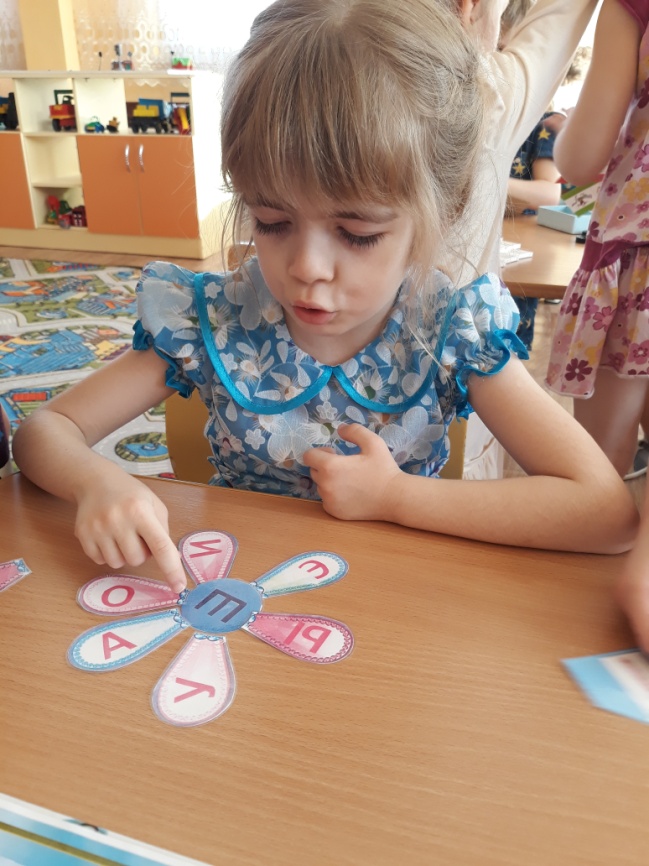 Цель создания: 
- обеспечить удобство в работе по автоматизации поставленных звуков, не только в коррекционной работе учителя-логопеда, но и в ходе индивидуальной работы воспитателя с детьми по заданию логопеда.
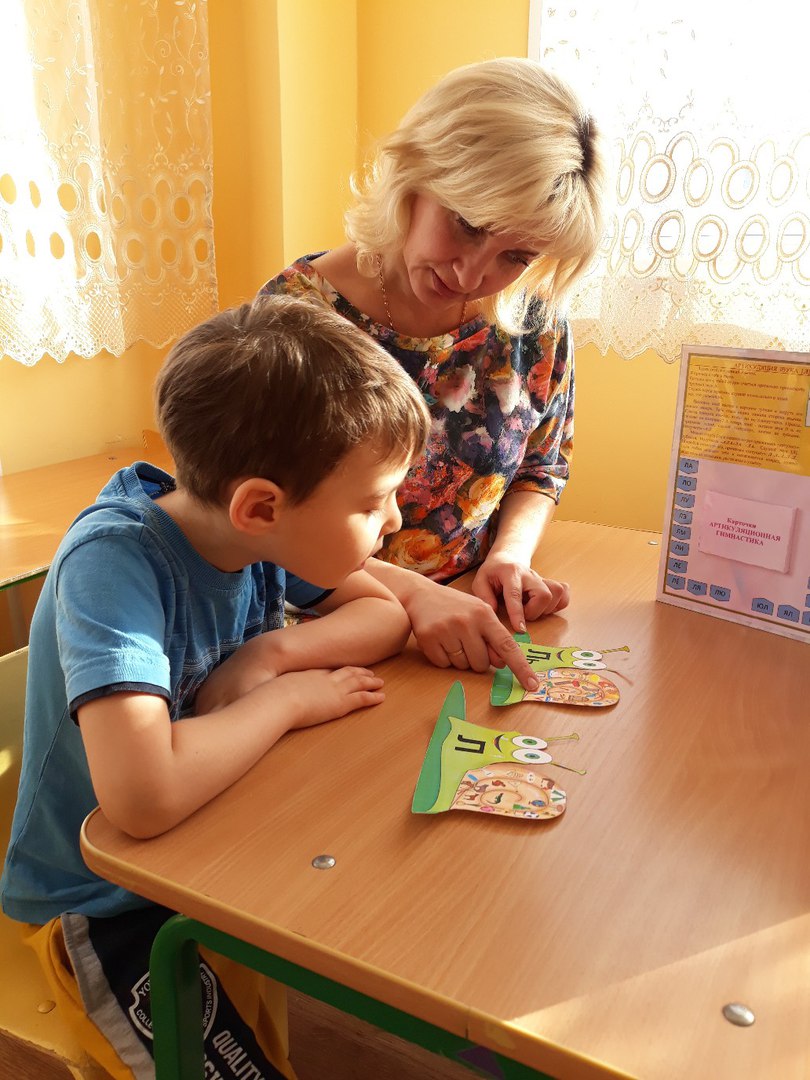 СОДЕРЖАНИЕ
* Карточки для проведения артикуляционной гимнастики (для каждого звука(ов) свой комплекс упражнений);
* Пособия на автоматизацию звука в слогах, словах и предложениях (слоговые цепочки, цветок «составь слоги», улитка, чистоговорки);
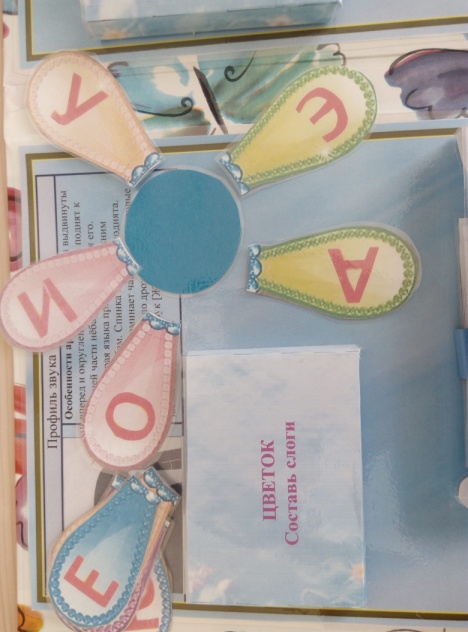 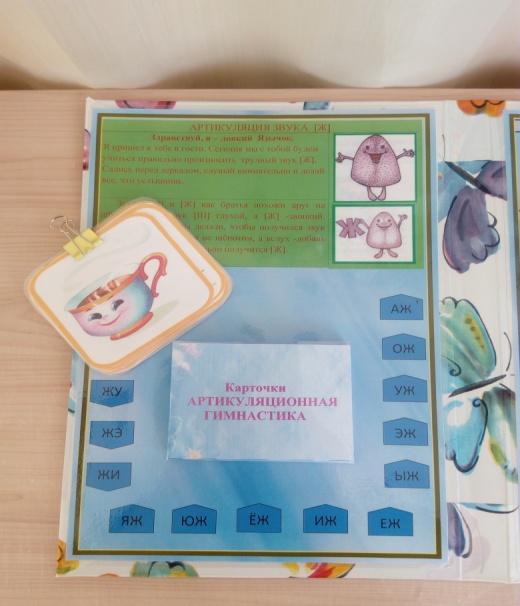 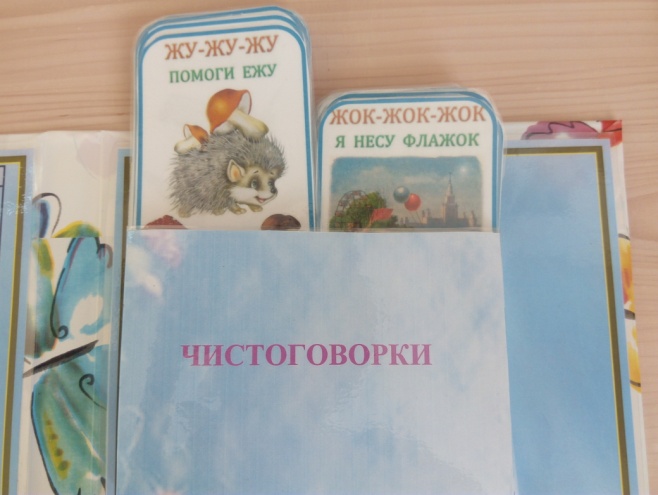 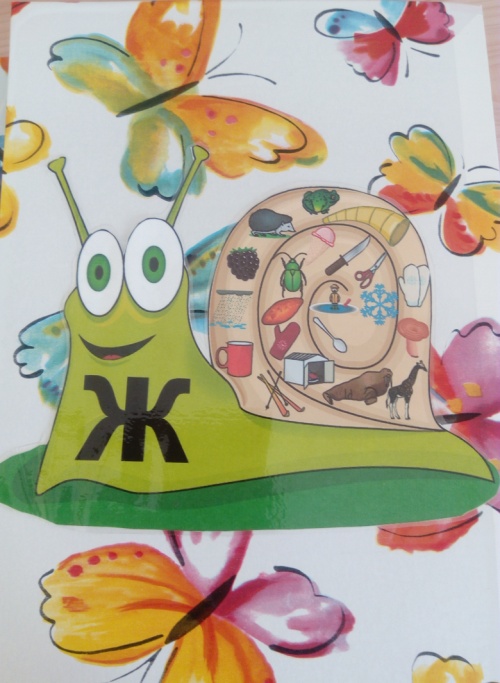 * Развитие зрительного восприятия и мелкой моторики (пазлы «Собери букву»)
* Карточки для развития фонематических процессов (карточки на разные позиции звука в словах);
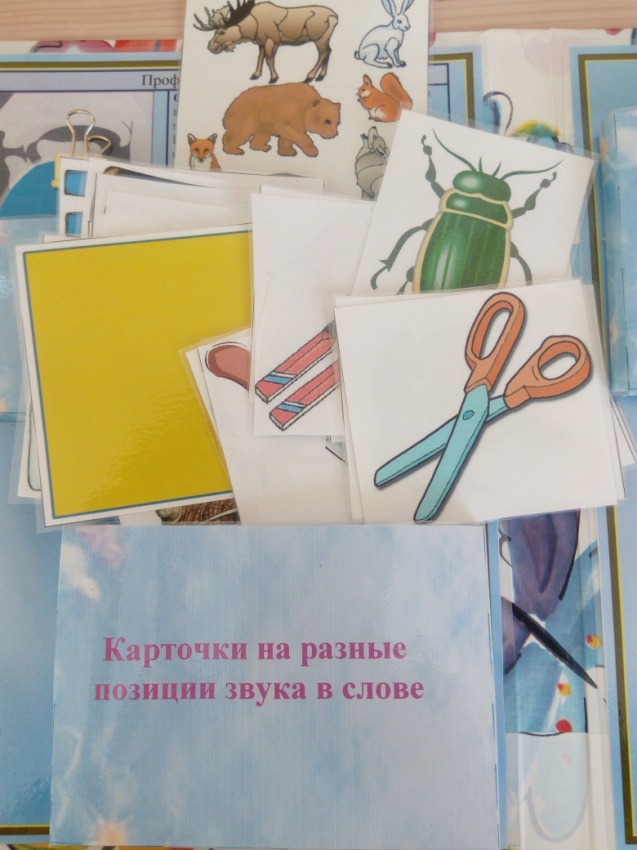 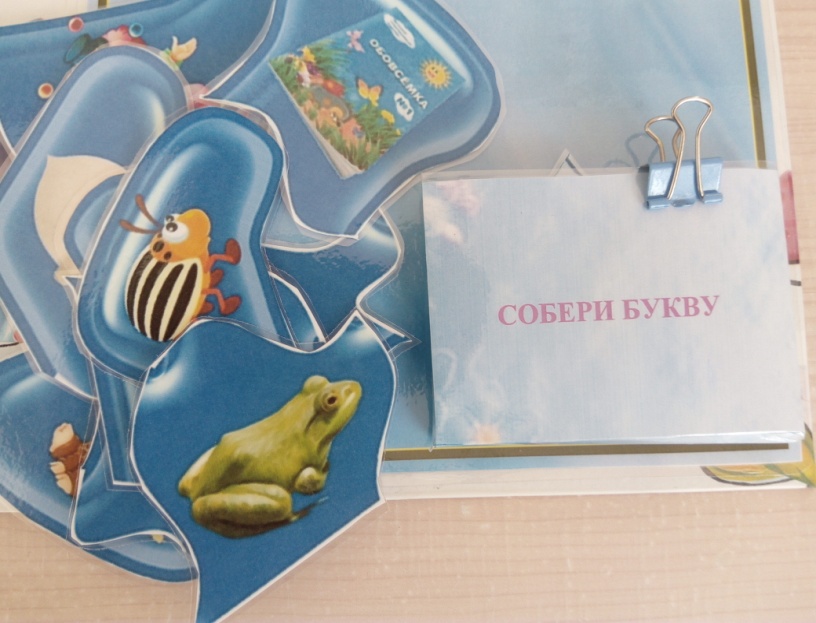 Лэпбук привлекает интерес детей своим ярким внешним видом и является прекрасным способом подачи всей имеющейся информации в компактной форме.
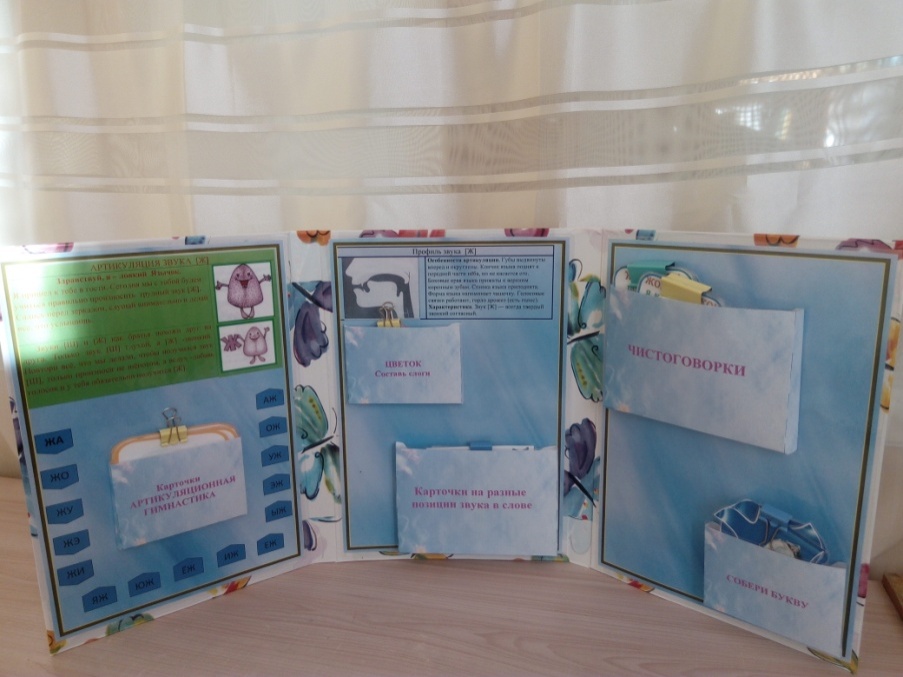 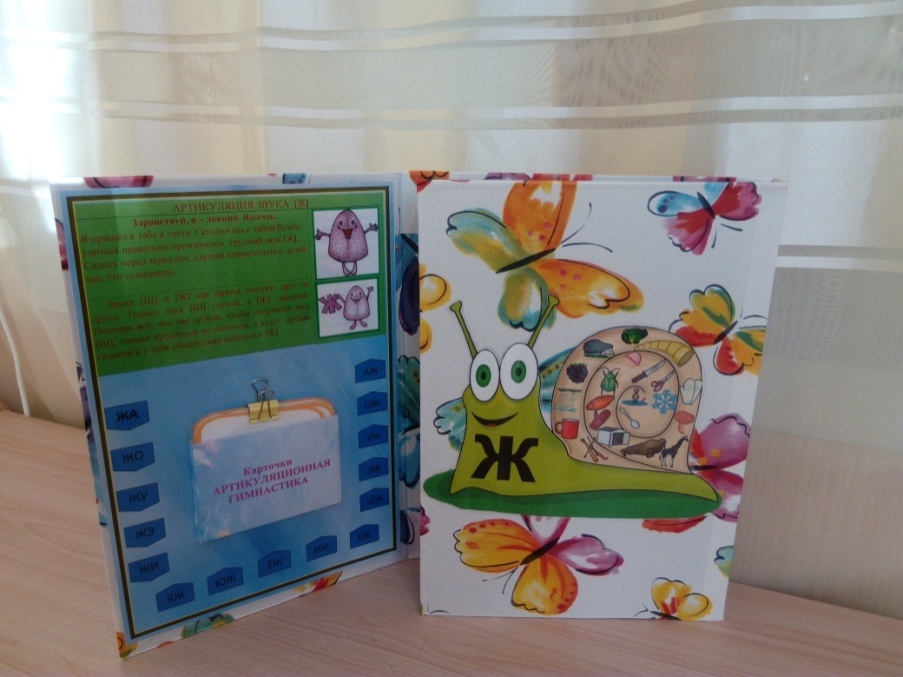 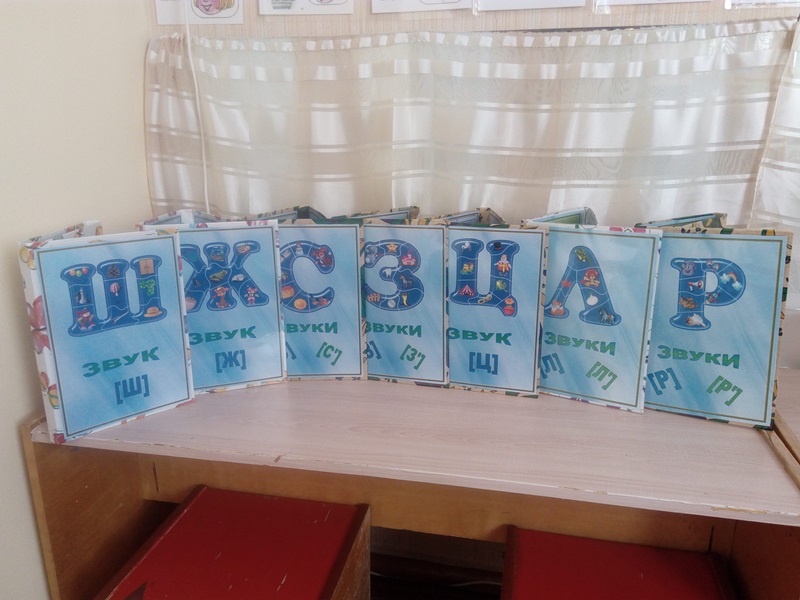 СПАСИБО ЗА ВНИМАНИЕ!